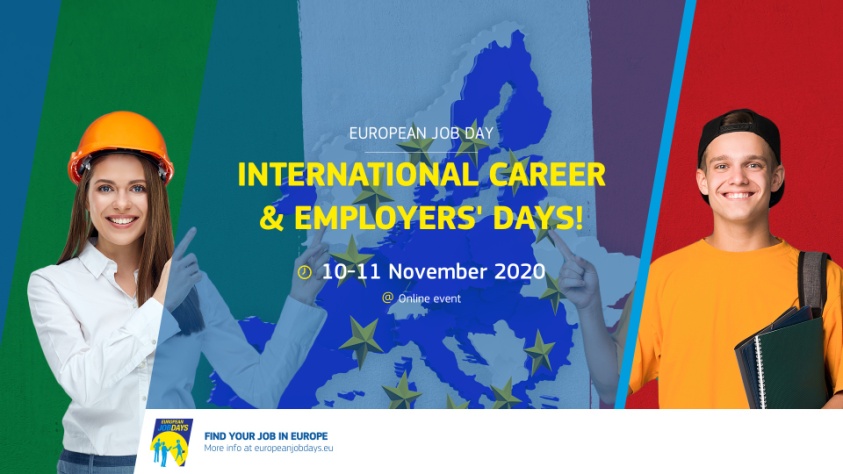 Welcome to
Your TRAINEESHIP in Europe!
First part
Italy – Alessia Vetere
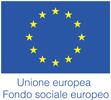 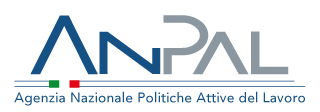 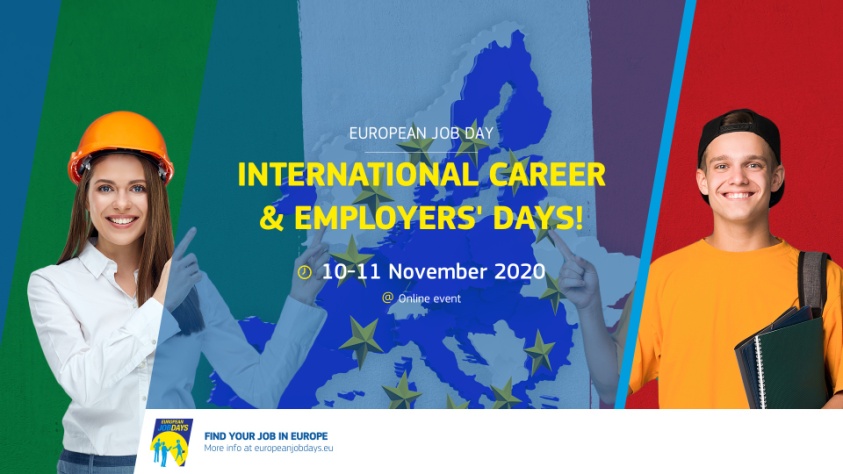 Your TRAINEESHIP in Europe!
WHAT  and  WHY ?
	First part
Definition of Traineeship & types


Benefits for Trainees 


Benefits for Employers
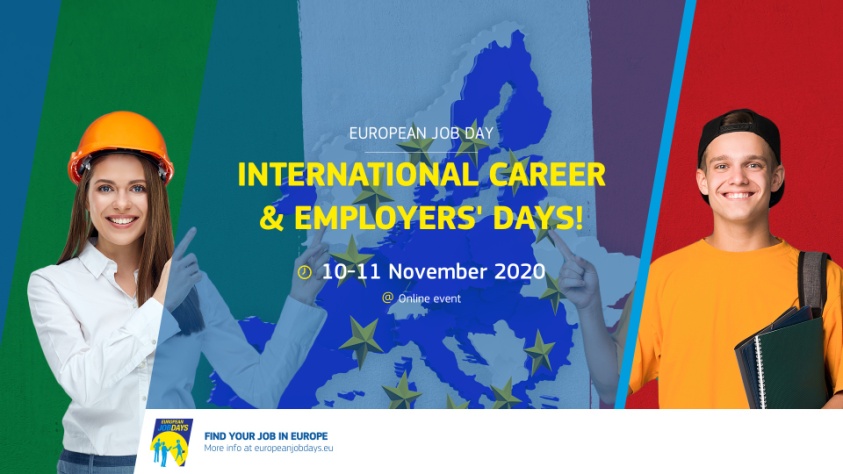 WHAT 
a traineeship is?
Internship 	≠ 	Traineeship 

Internships are usually included in your curricula as a part of your formal education and have usually a brief duration (few weeks). Its recognition is usually directly related to your studies.

Traineeships are experiences outside the formal education, their duration usually goes from a few weeks to six months.
(EC-EURES - Policies, information & services, https://bit.ly/3ja9Go5 )
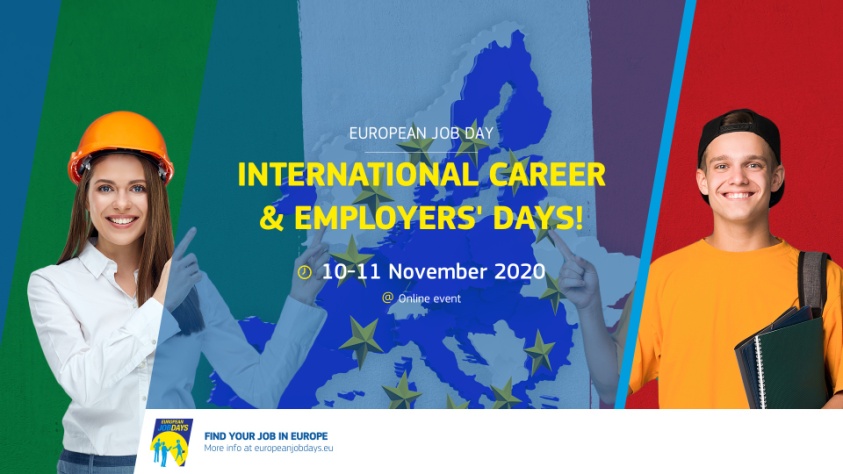 WHAT 
a traineeship is?
Traineeships within the Open Market 

Open market traineeships, are present in certain Countries, as direct agreements between the trainee and the employer
Traineeships as ALMP-type tools

Active Labour Market Policiy Traineeships are work-based experiences, formally regulated and included in the Labour Legislation/Employment Acts of a Country
“Traineeships are understood as a limited period of work practice, 
which includes a learning and/or a training component”
(EC-DG Empl Policies & Activities, https://ec.europa.eu/social/main.jsp?catId=1045&langId=en)
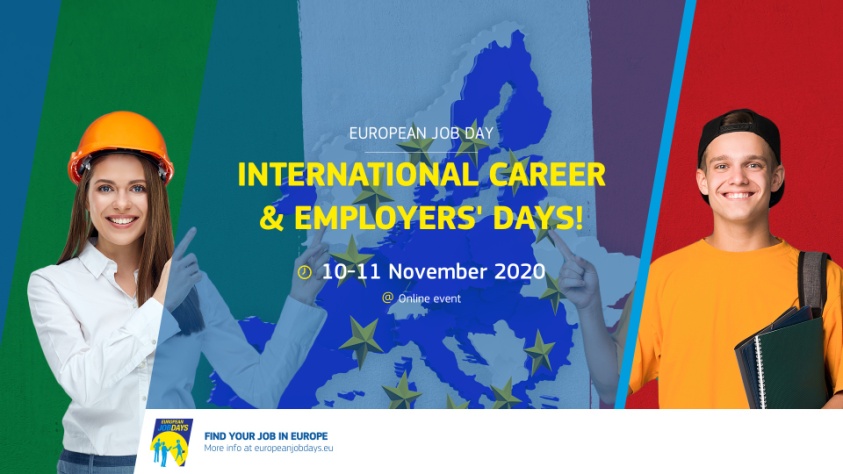 WHAT 
a traineeship is?
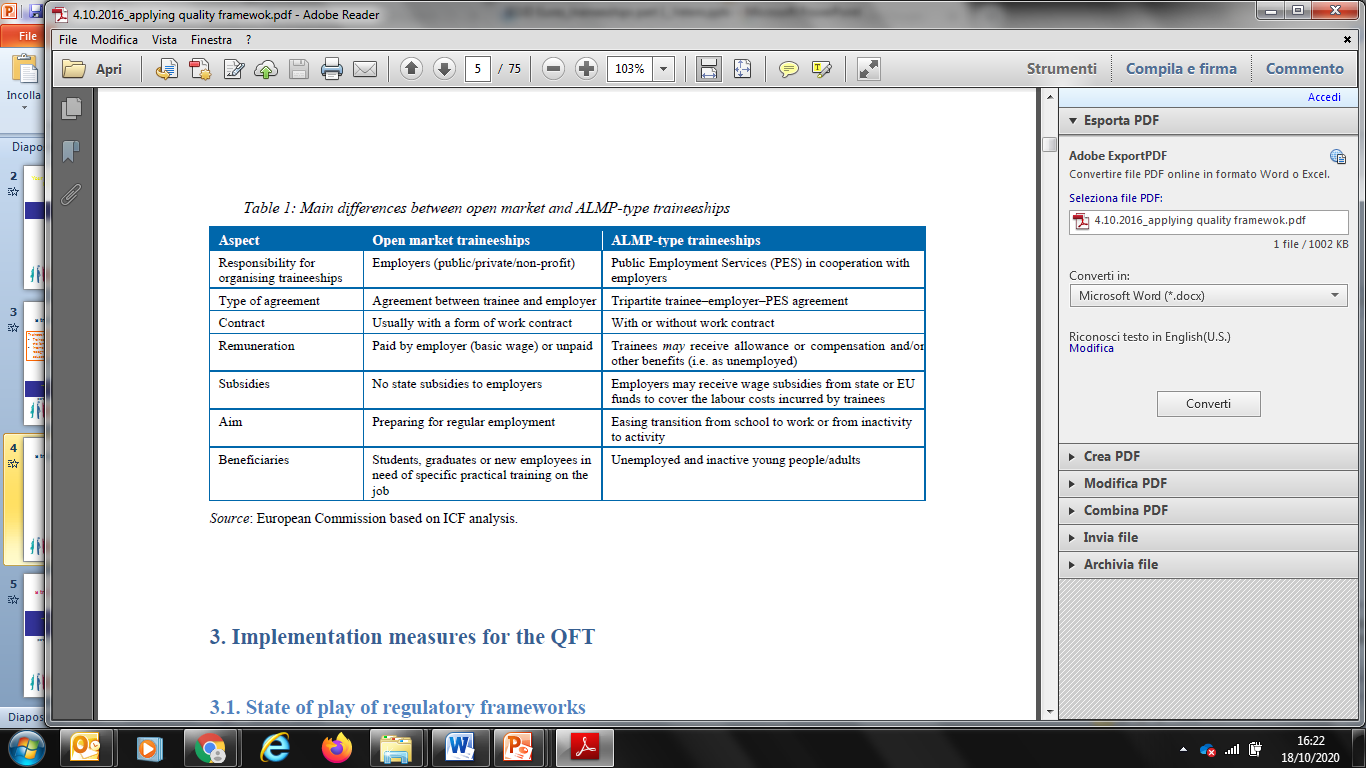 (COMMISSION STAFF WORKING DOCUMENT Applying the Quality Framework for Traineeships, 
 Strasbourg, 4.10.2016, https://eur-lex.europa.eu/legal-content/DA/TXT/?uri=CELEX:52016SC0324)
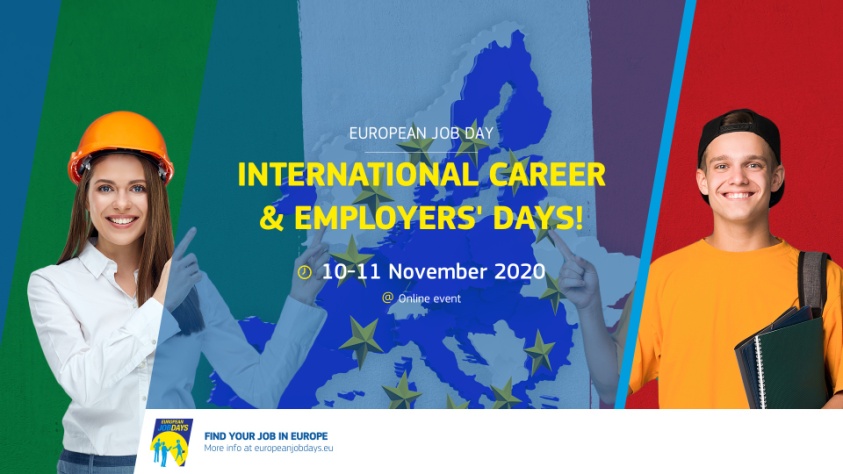 WHY  
to start a traineeship ?
By the side of Trainees
are a valuable way for young people to gain necessary work experience before entering regular jobs

help young people gain practical and professional experience, improving employability and facilitating transition into regular employment

give the chance to approach companies all around Europe, in many different sectors
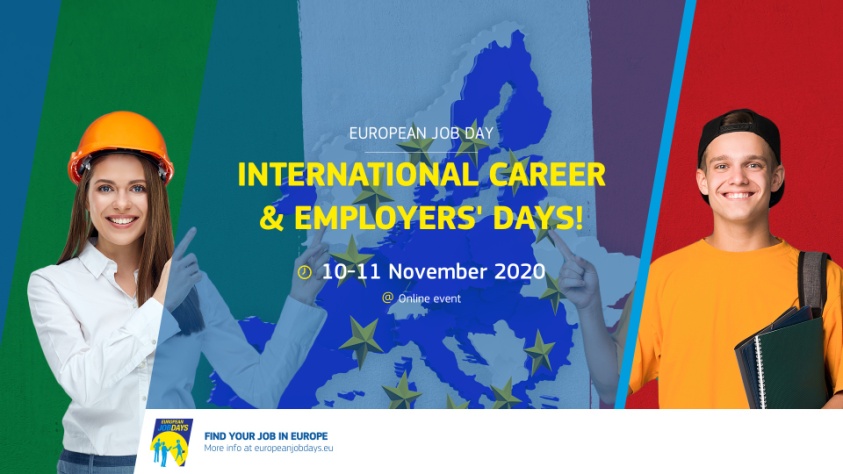 WHY  
to start a traineeship ?
By the side of Employers
traineeships give to employers access to a pool of talented young people all around Europe

traineeships can also help to give employers a positive image on the labour market

are well-known and well-accepted by the employers as a tool to “verify mutual professional expectations”
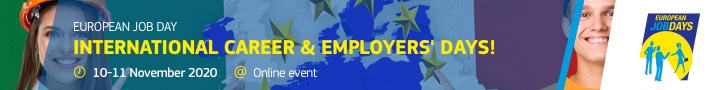 Thank you for your attention!

alessia.vetere@regione.fvg.it
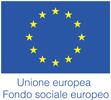 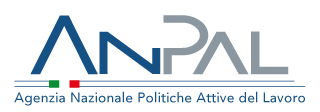